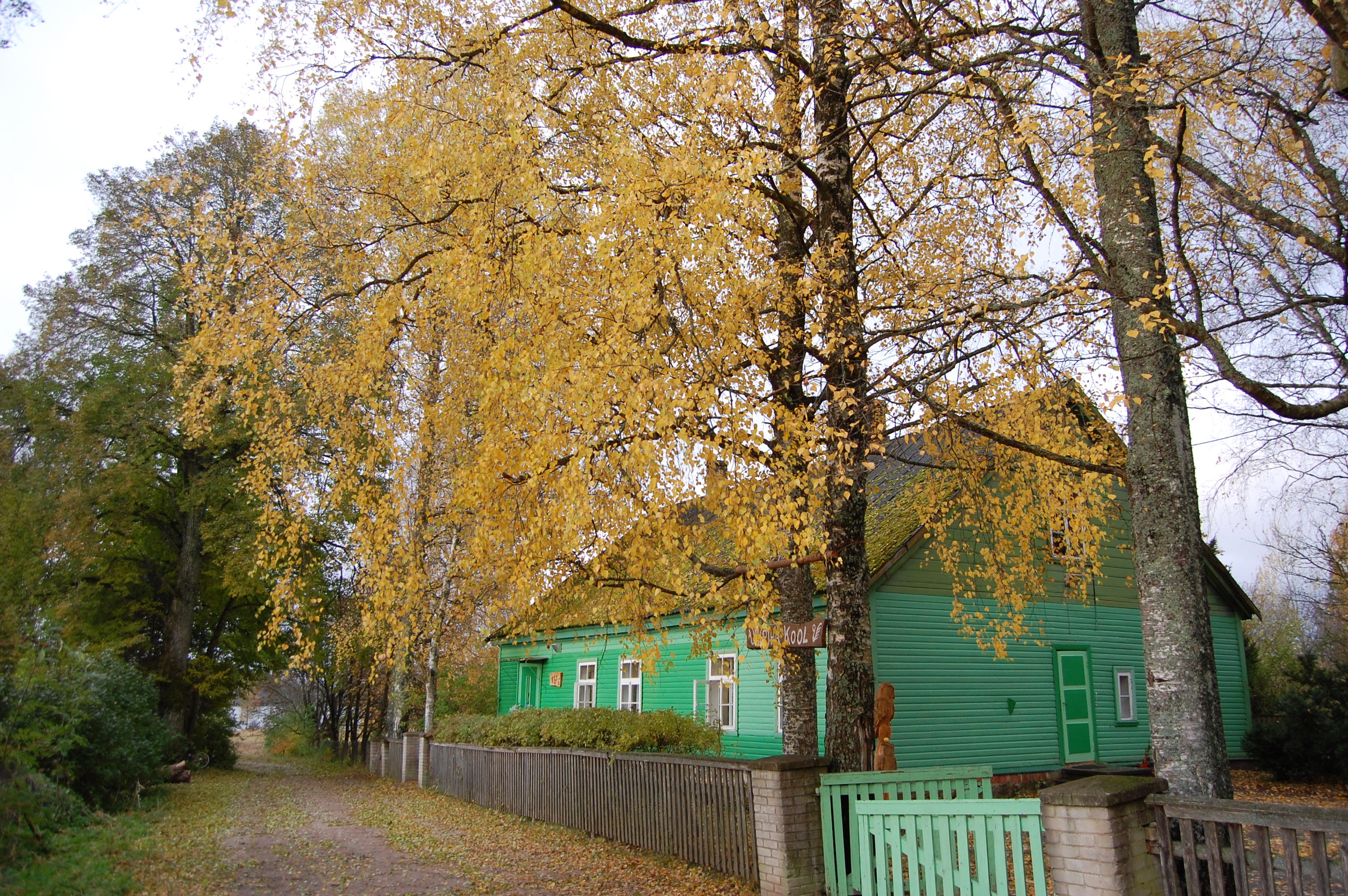 Unipiha Primary SchoolEstonia
Erasmus
art@creativity
2015
Shortly about or country
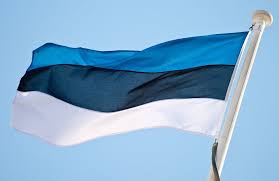 Tallinn – our capital city
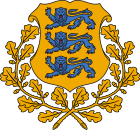 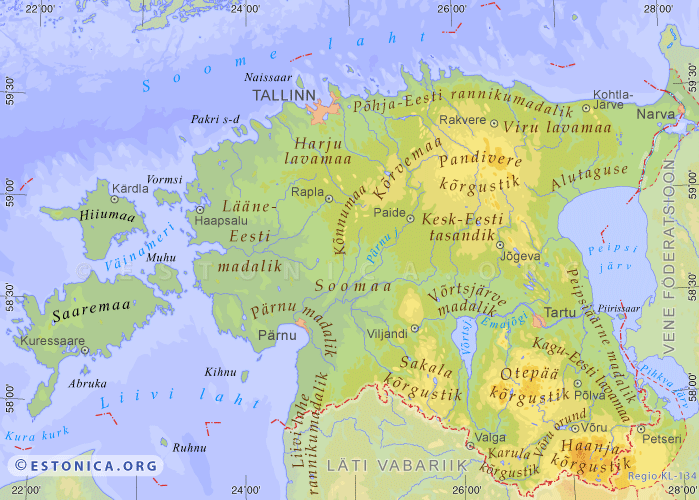 The national flower – cornflower.
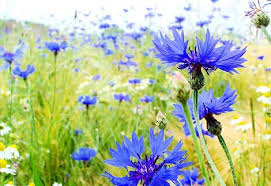 45 339km² 
1,3 mil people
The national bird- swallow.
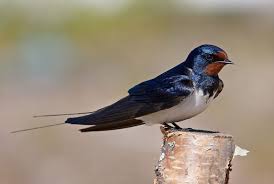 Estonia is covered …..
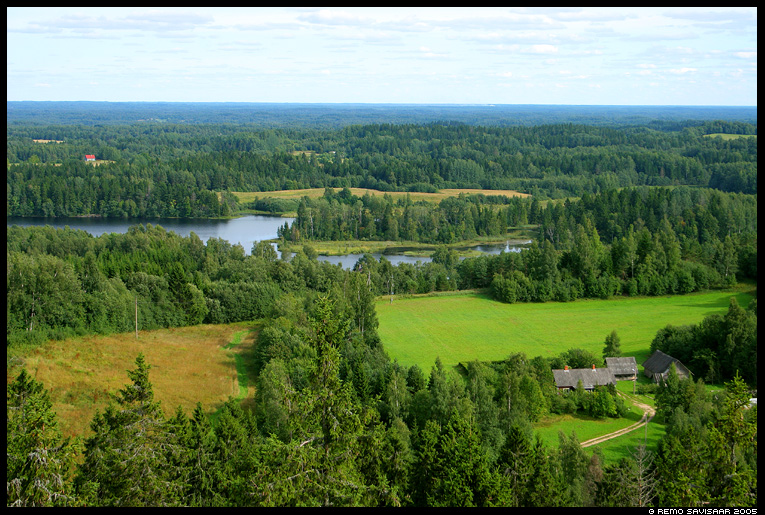 50% by forest
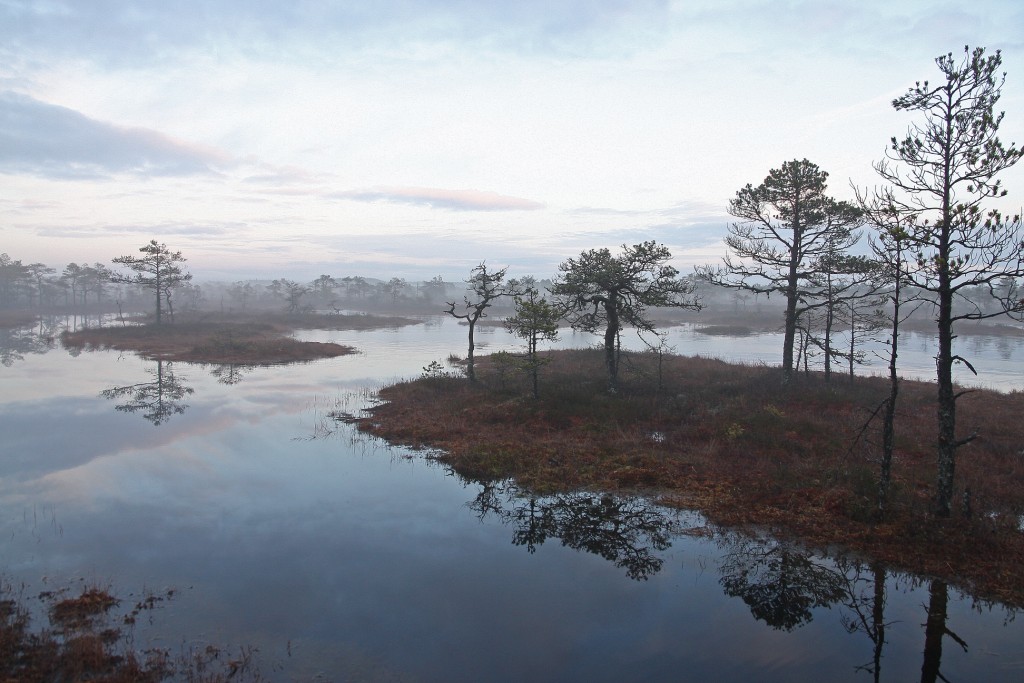 20 % by marshland
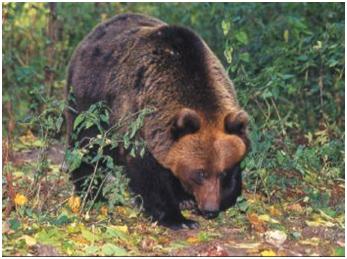 It means we have the significant wildlife.
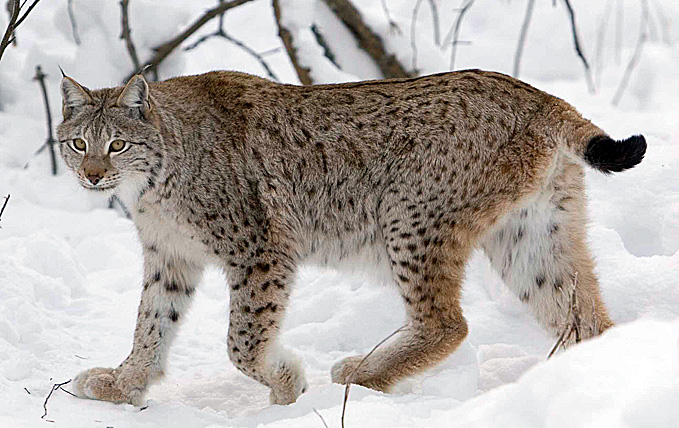 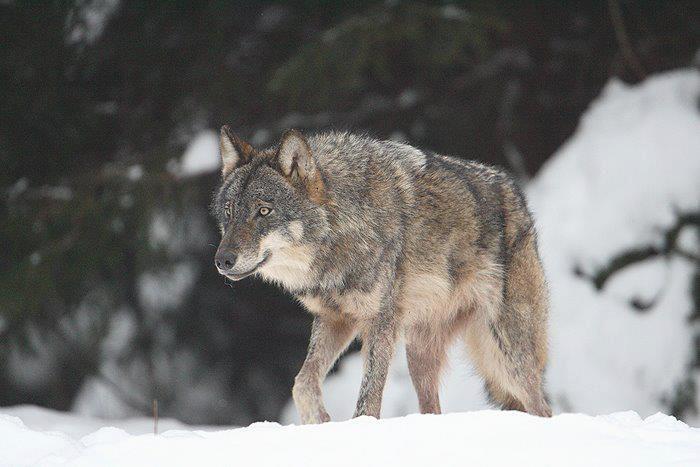 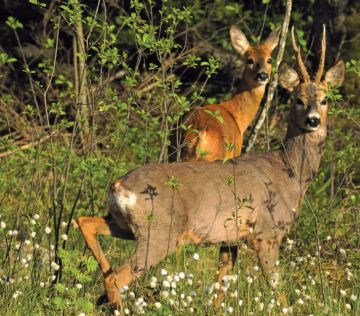 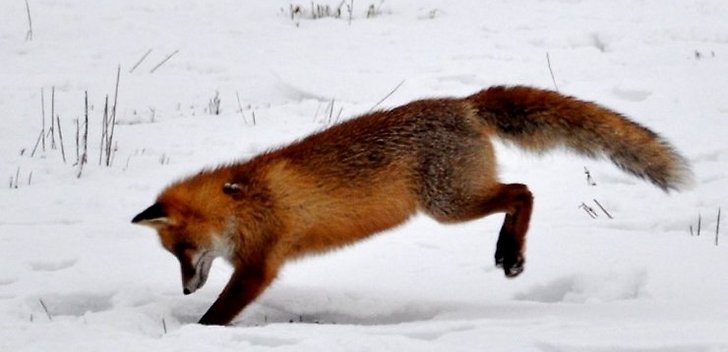 Some towns
Tartu – the town of the old university (1632)
Pärnu – the resort of nice sandy beaches
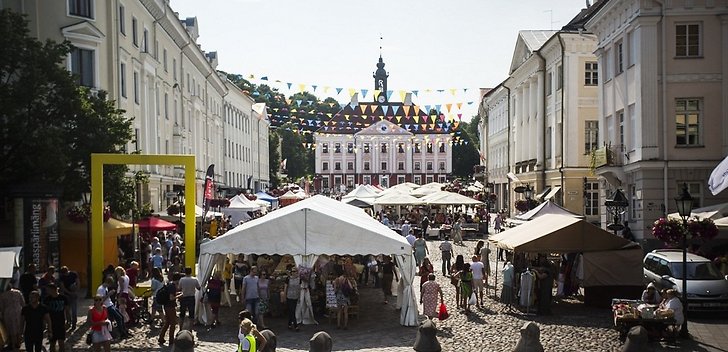 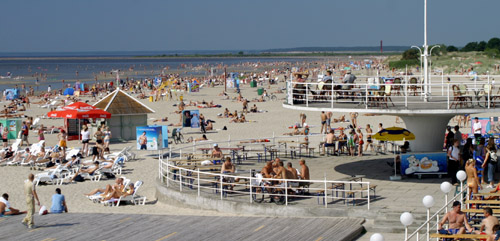 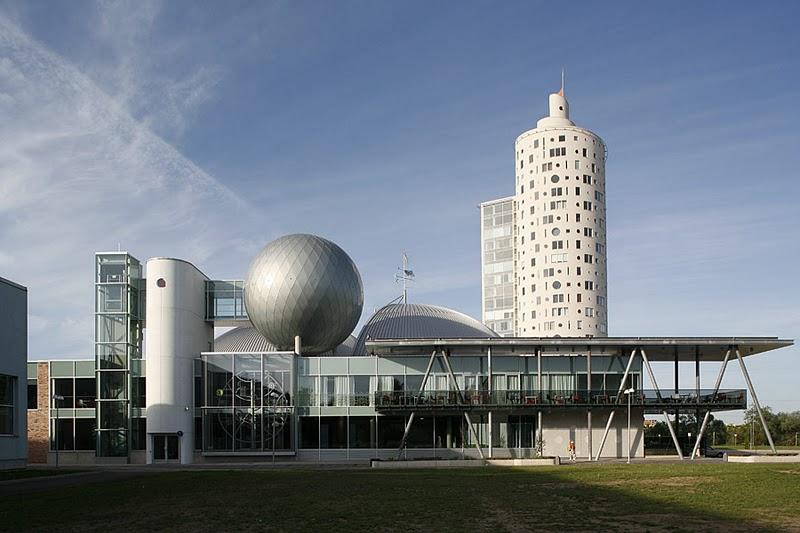 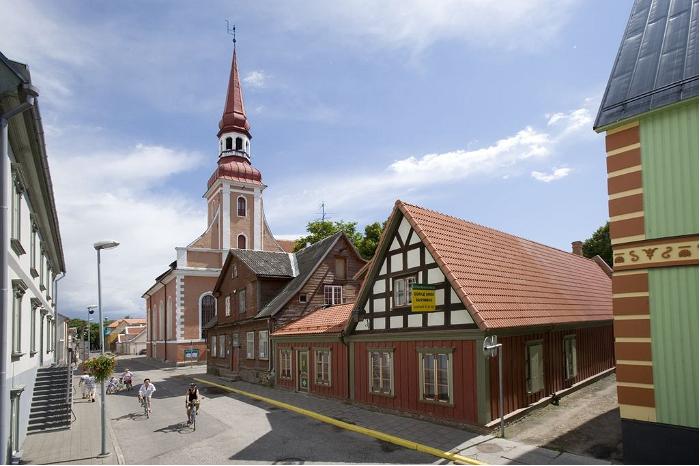 Some towns
Narva
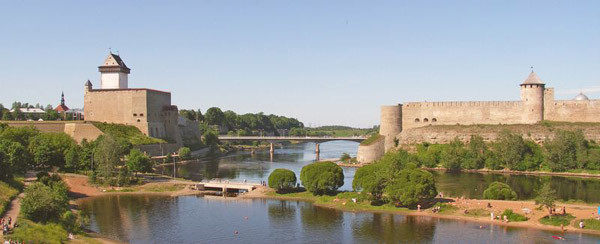 Rakvere
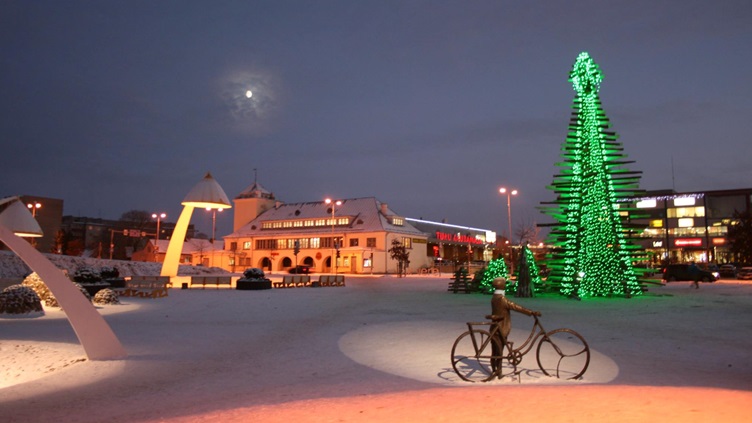 Narva is our border town. To the right (east) you can see the Russia. The Narva river is the border between two countries.
On 2014 designed Christmas tree.
The statue “A boy with the bike listening music” is dedicated to Arvo Pärt, our world famous composer. He lived here.
Music
In every 5th year Estonian people come together to Tallinn to sing and dance. There are about 100 000 people as audience and 30 000 singers under  the arc of stage at the festival field. Singing together has been an emotional bond between the people and it helped us when we completed our “singing revolution” on 1990.
Arvo Pärt
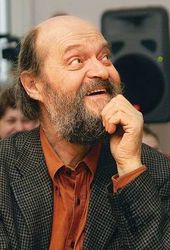 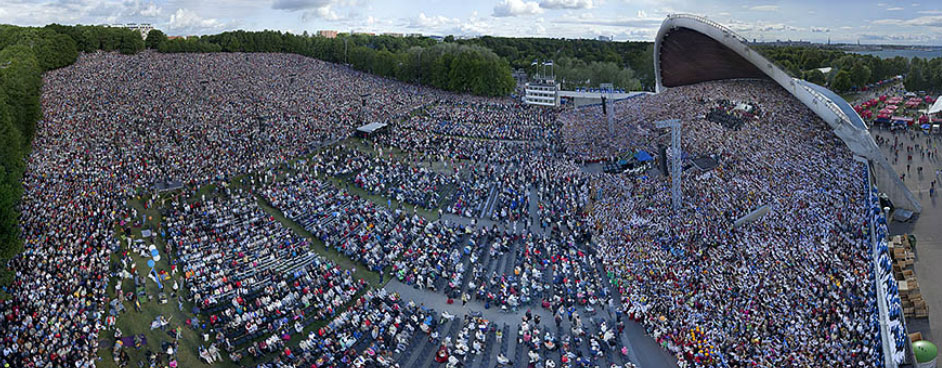 Arvo Pärt  Aliinale: 
https://youtu.be/t36Vos4WrpM
https://youtu.be/gcmN0ybQa8w
Arvo Pärt  Vater Unser
Songfestival
https://youtu.be/1IKqnO18ZVc
Folkdance festival
https://youtu.be/JPKOXbK8LbY
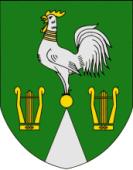 Where do we live?
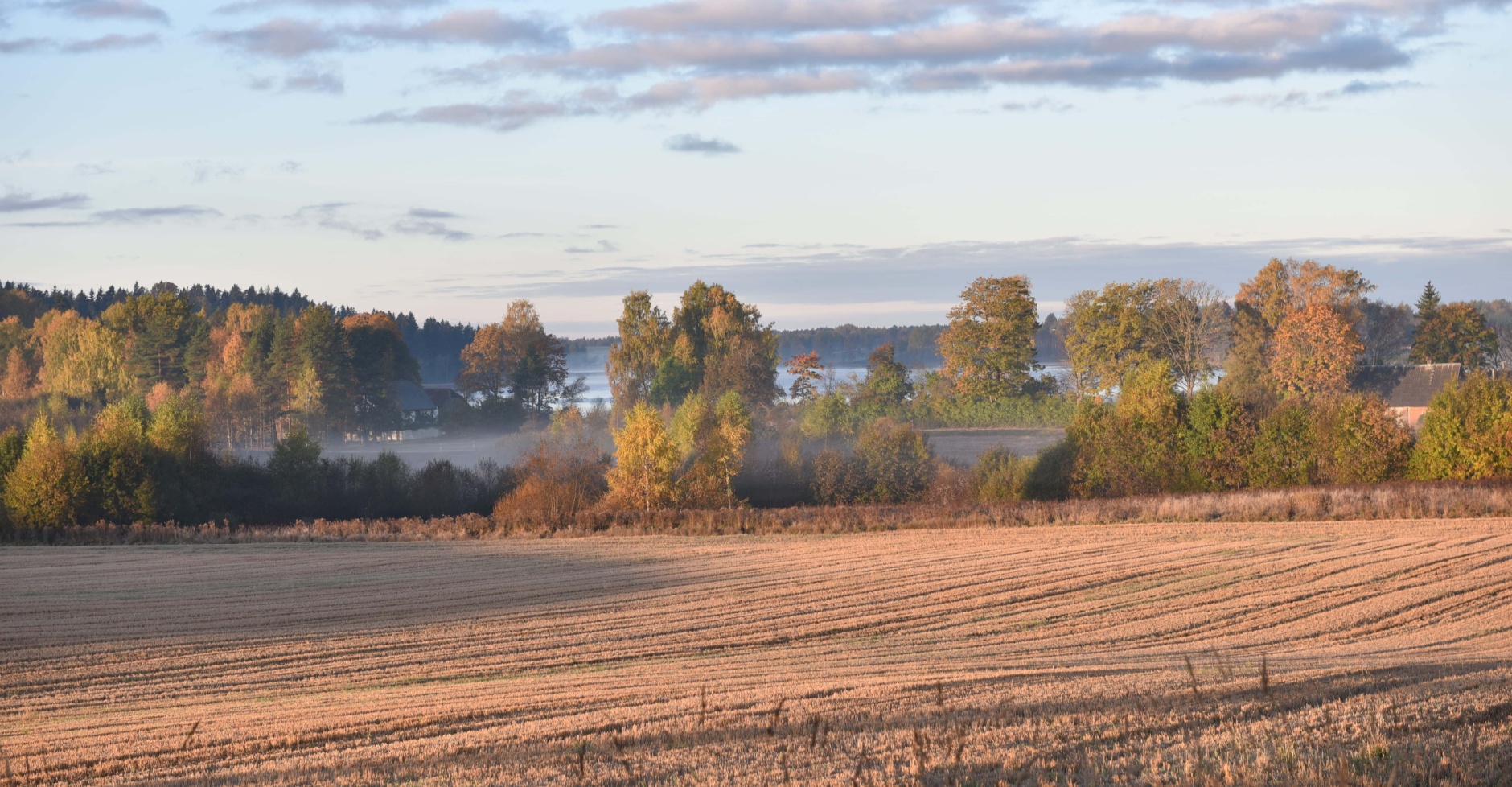 18 pupils /age 7-11 
two classrooms 
2 classteachers
1 music teacher
Beside of the traditional learning we make outdoor lerning.
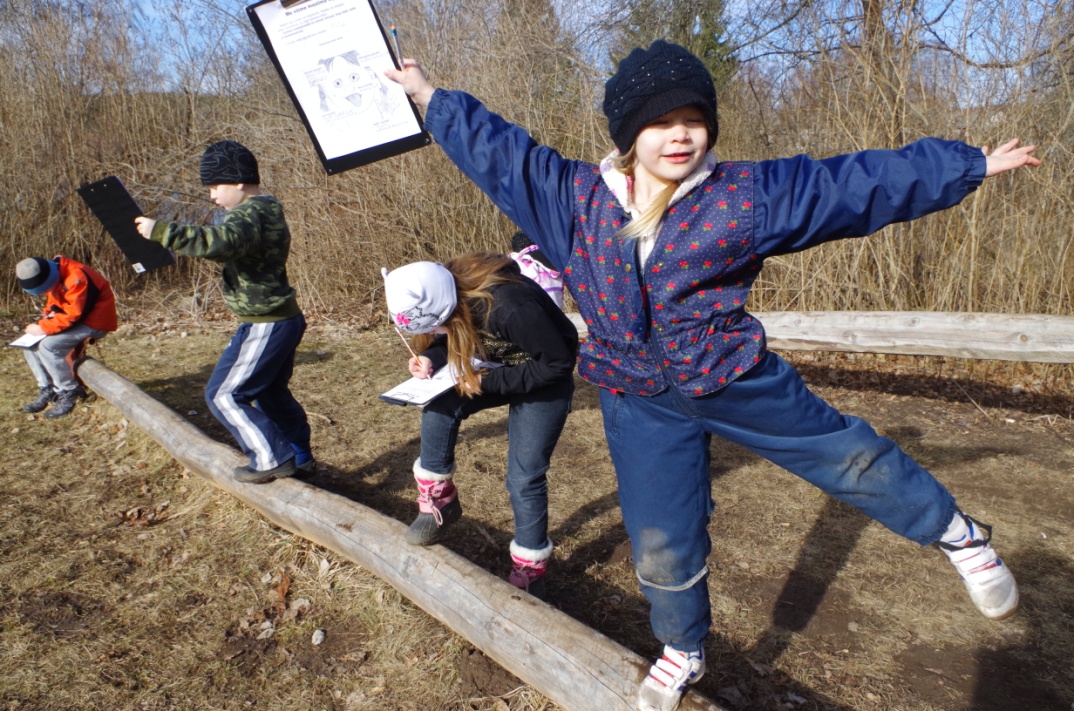 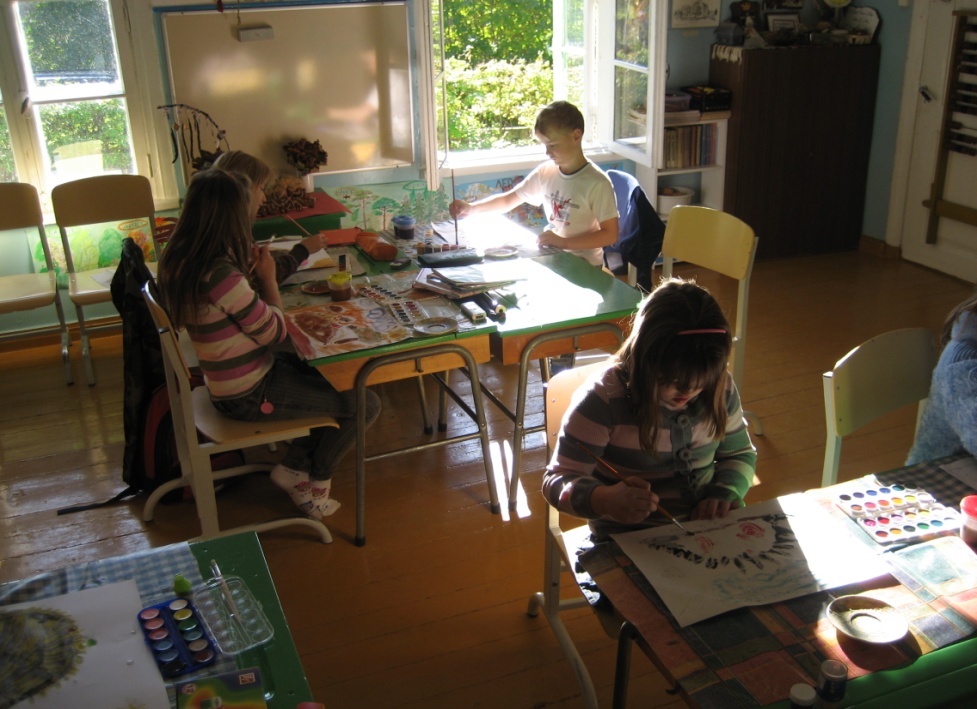 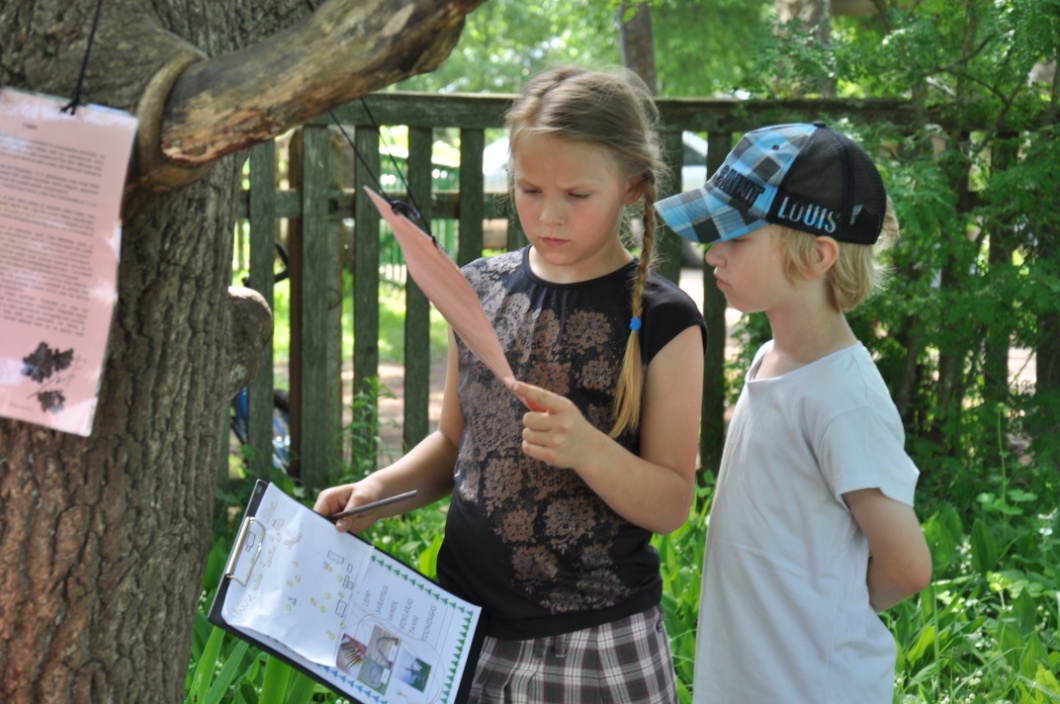 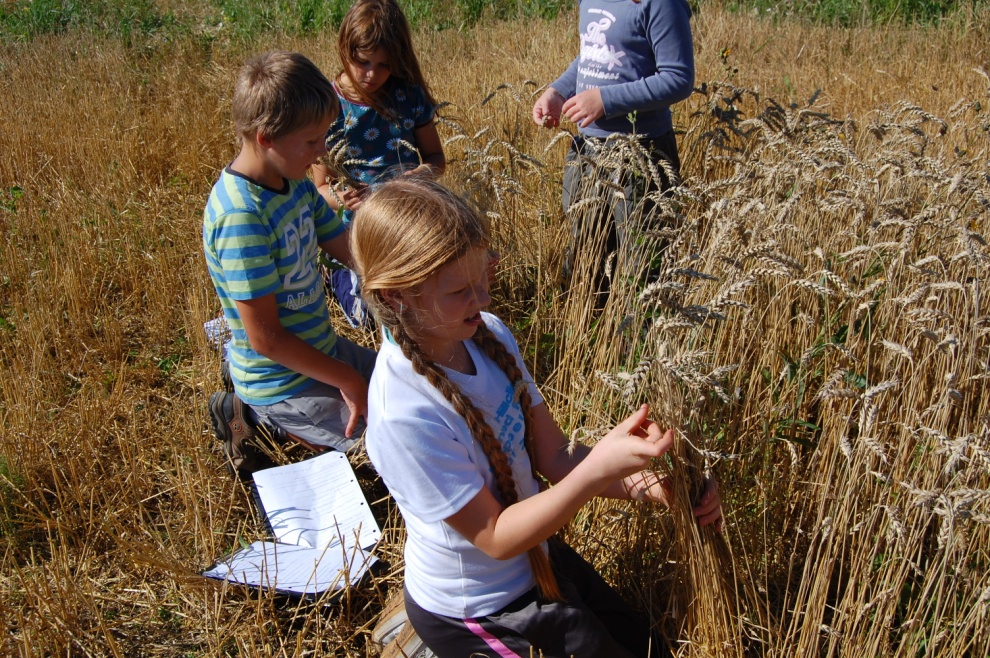 We have a lake just by the school
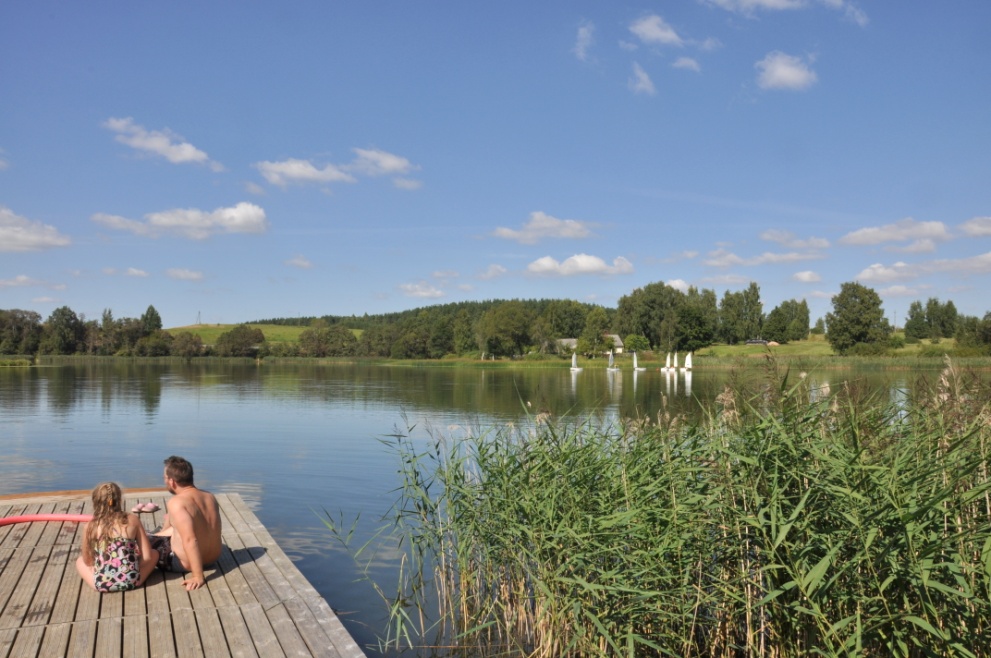 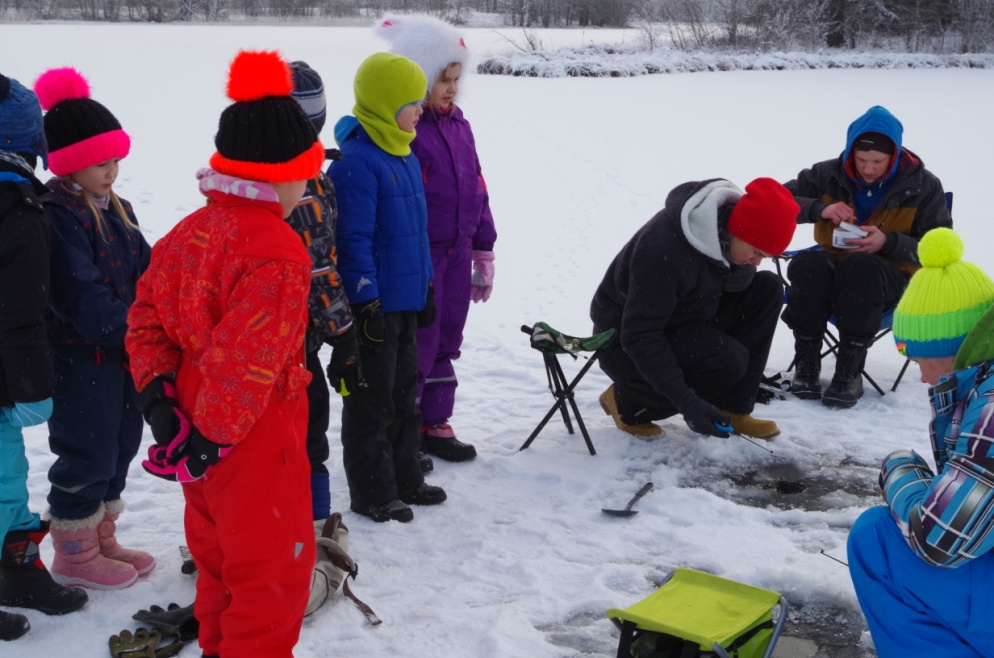 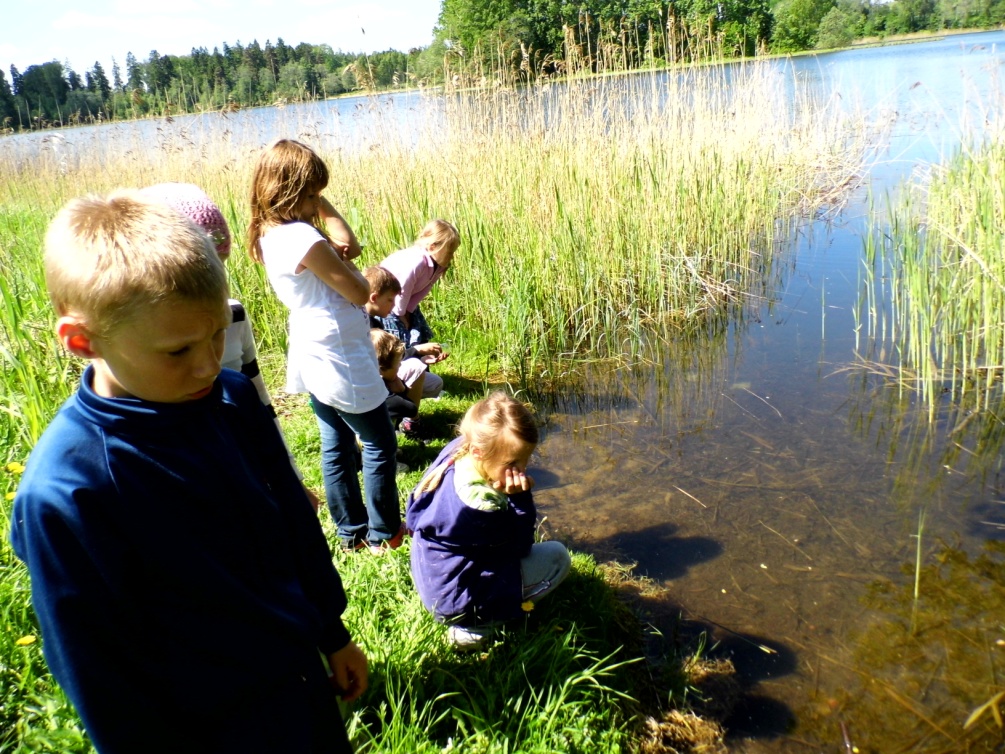 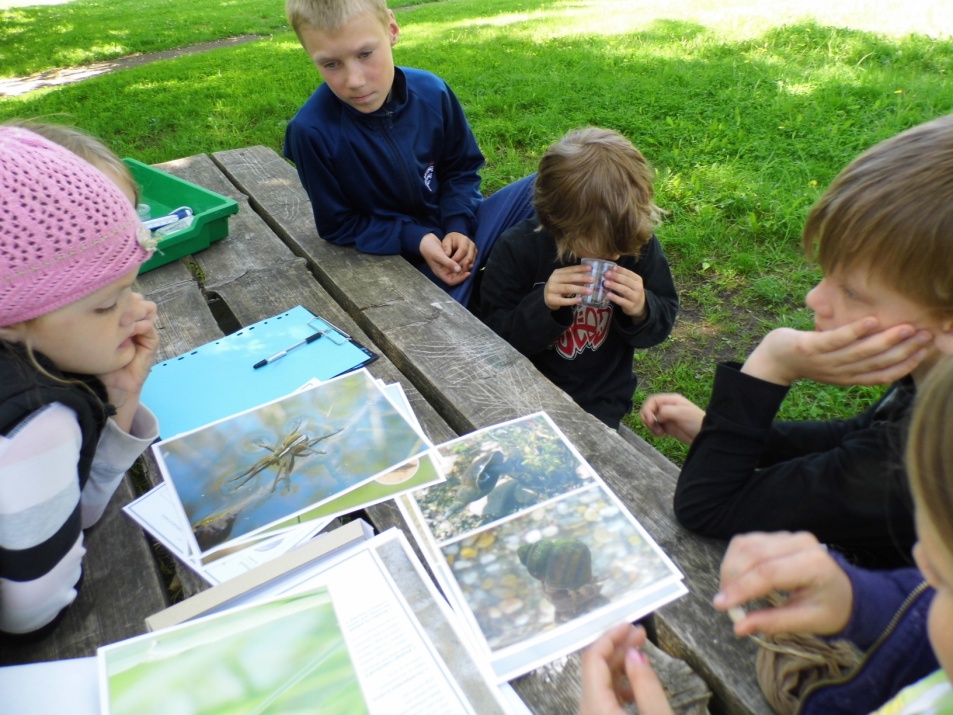 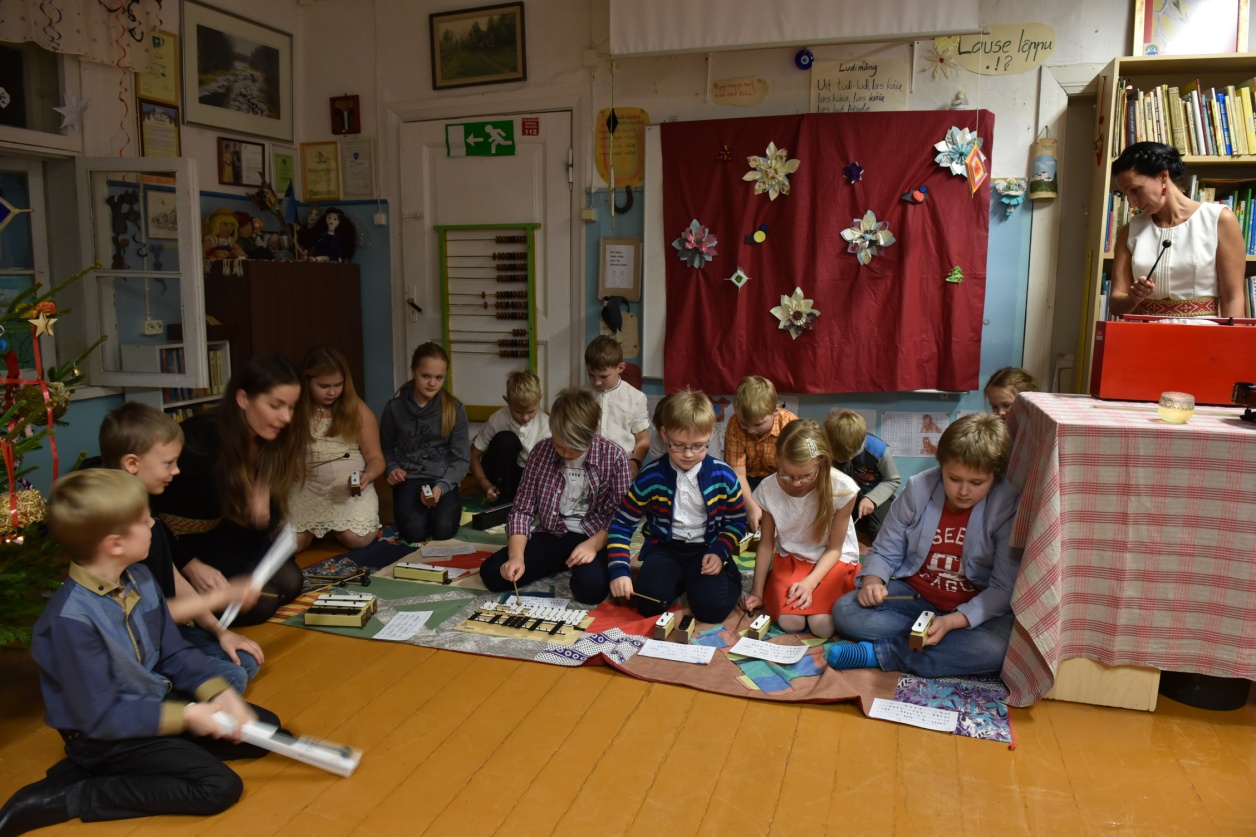 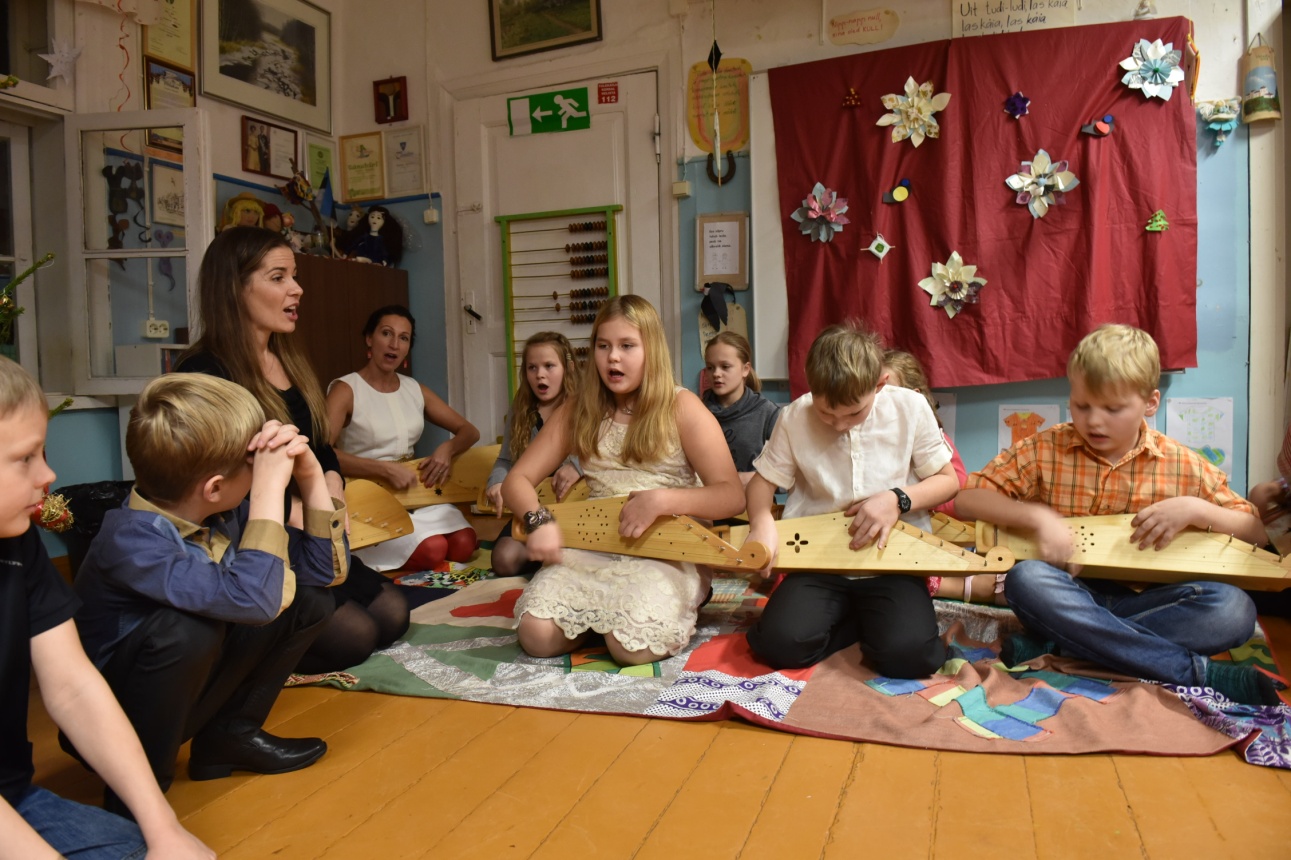 We play music and sing.
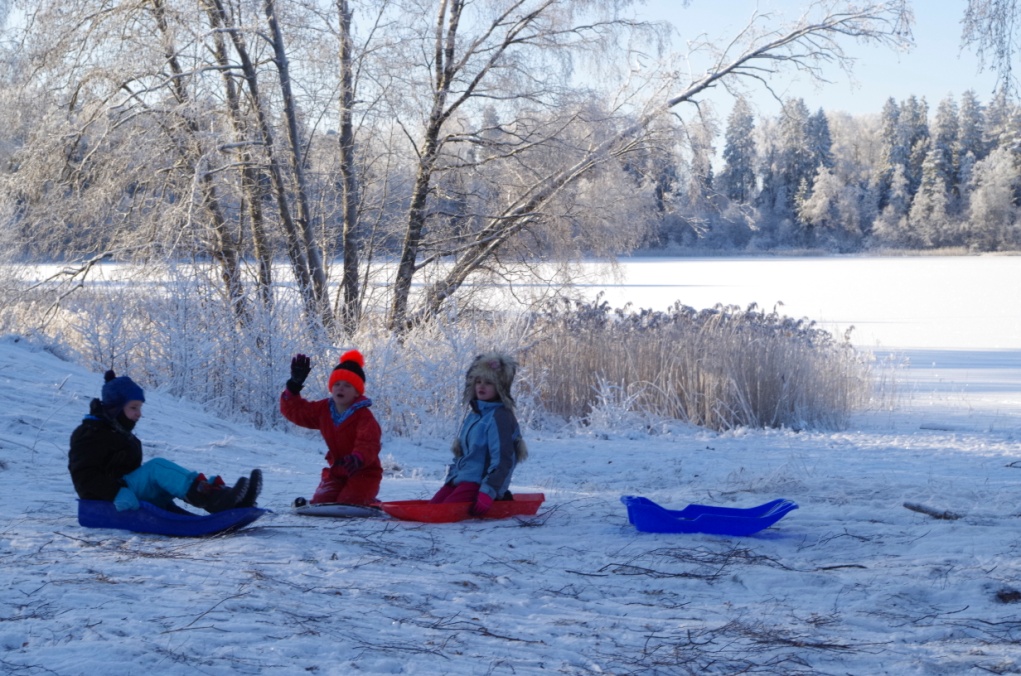 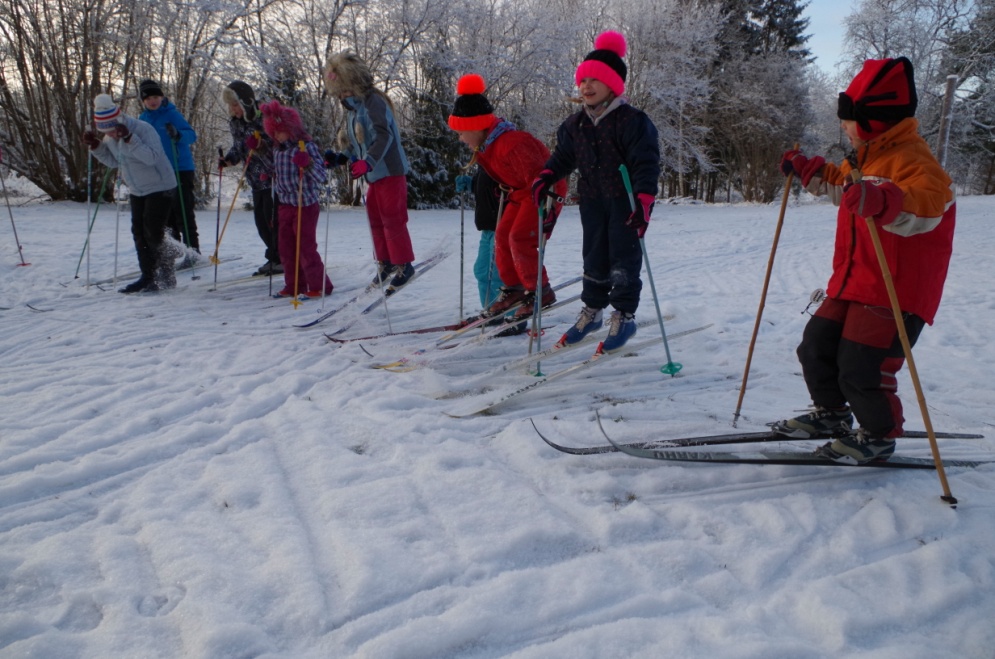 We ski and sledge.
We have had three long Comenius projects:
Bridges
Culture Connects Children
Storyline
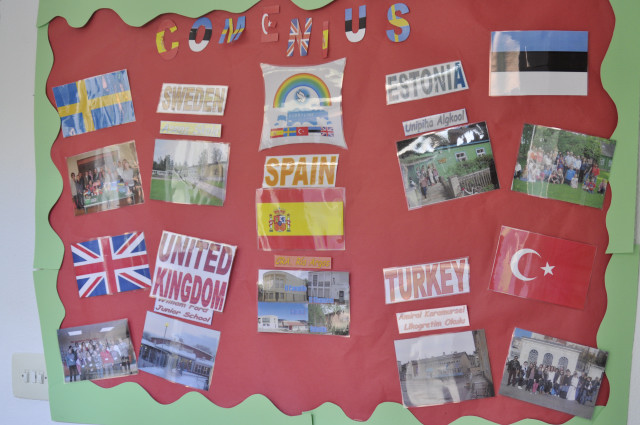 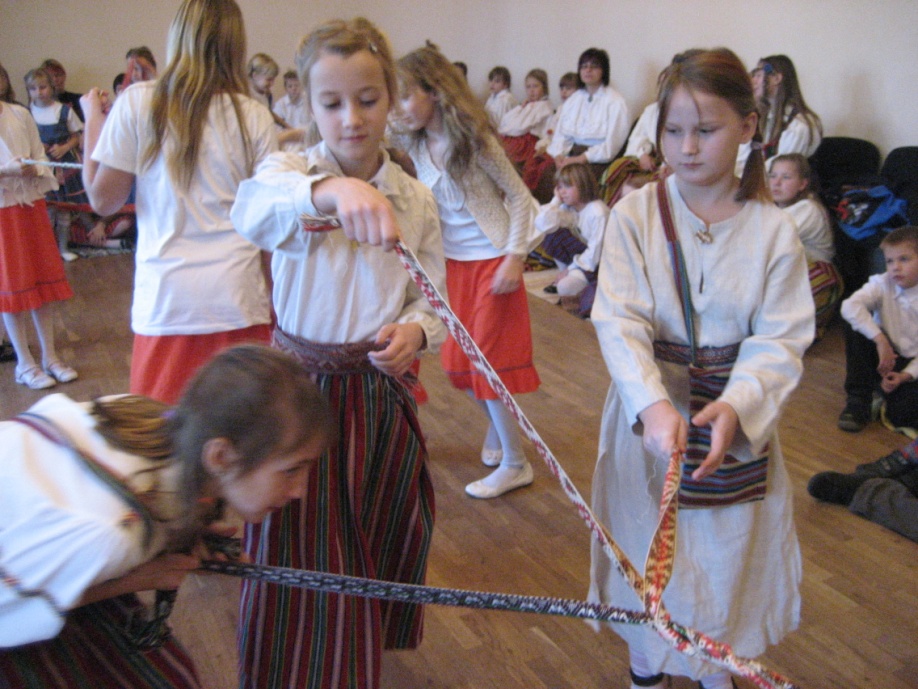 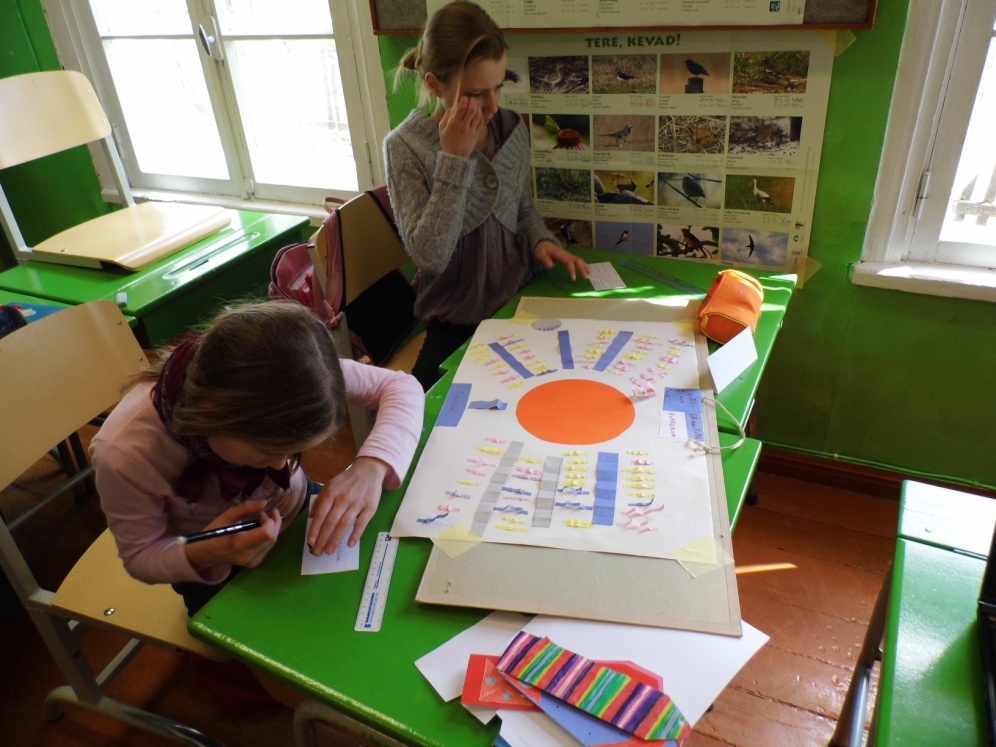 Landart for Erasmus project
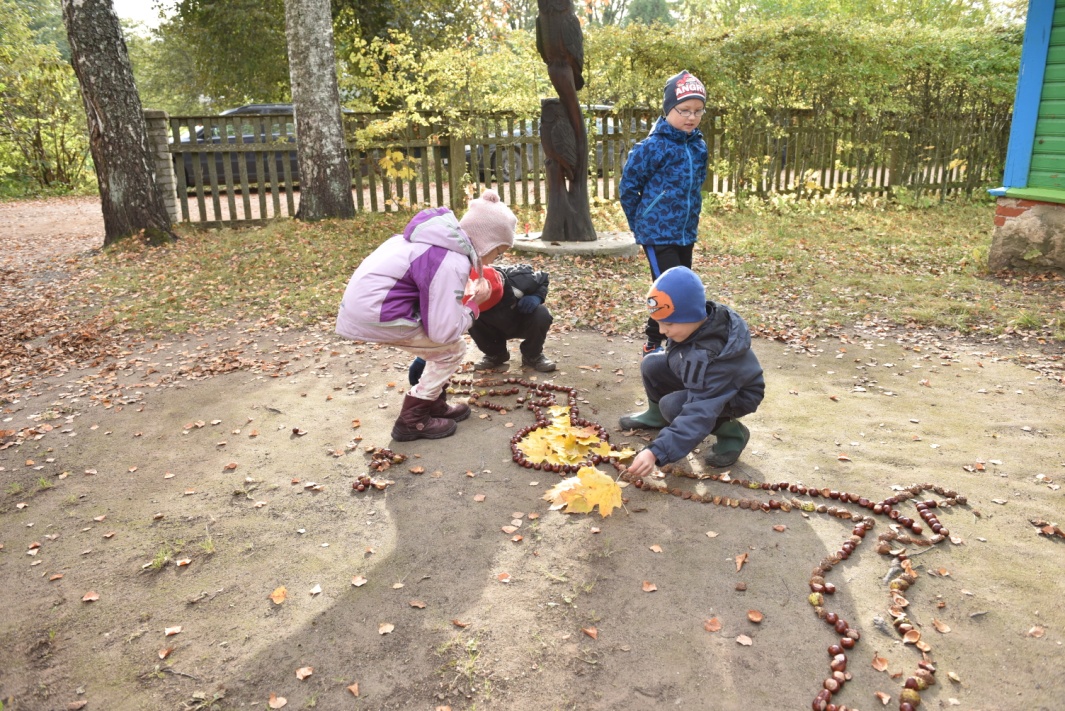 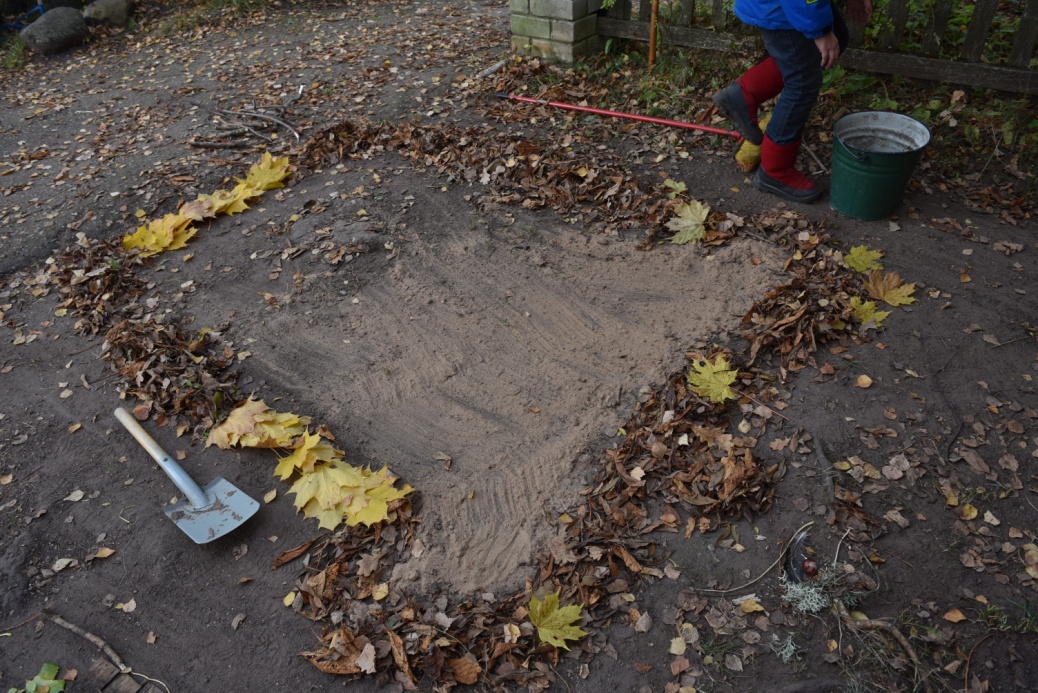 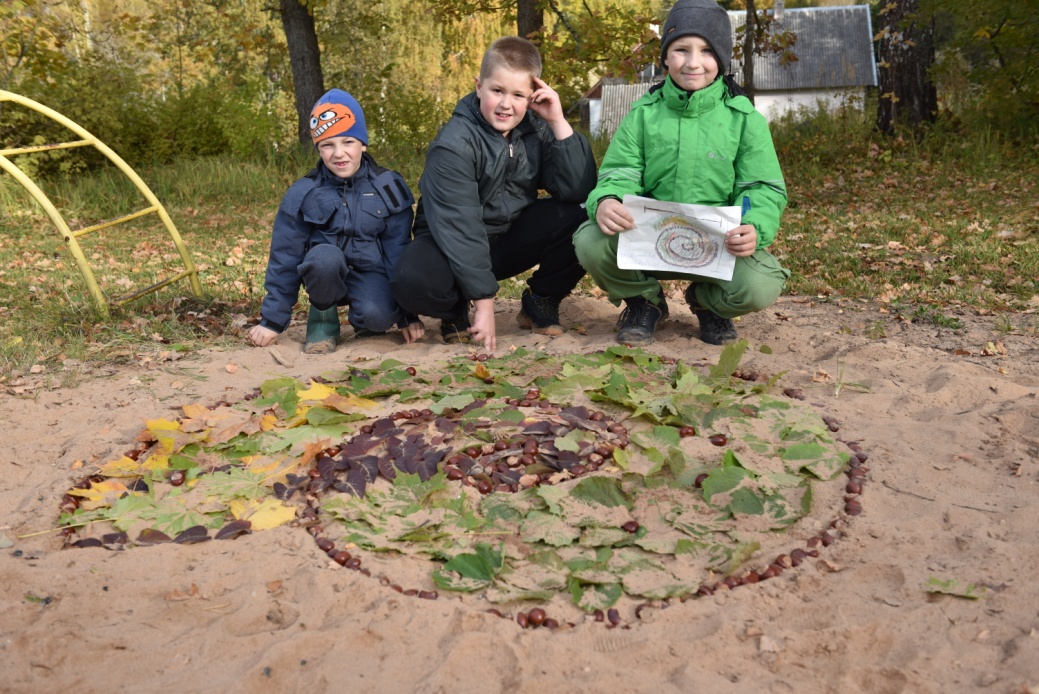 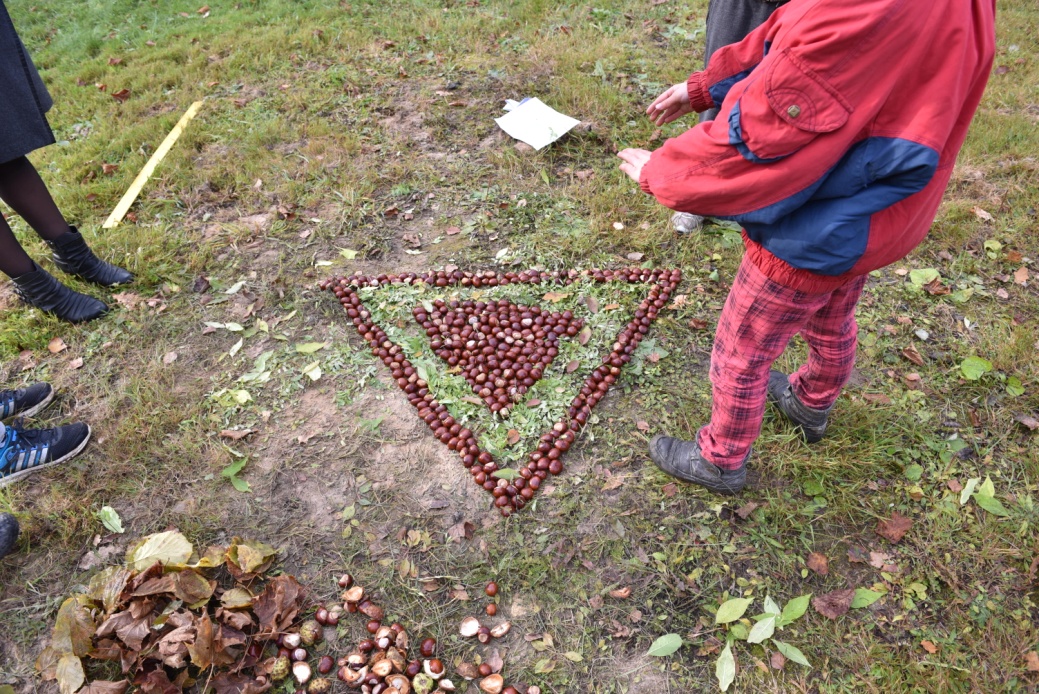 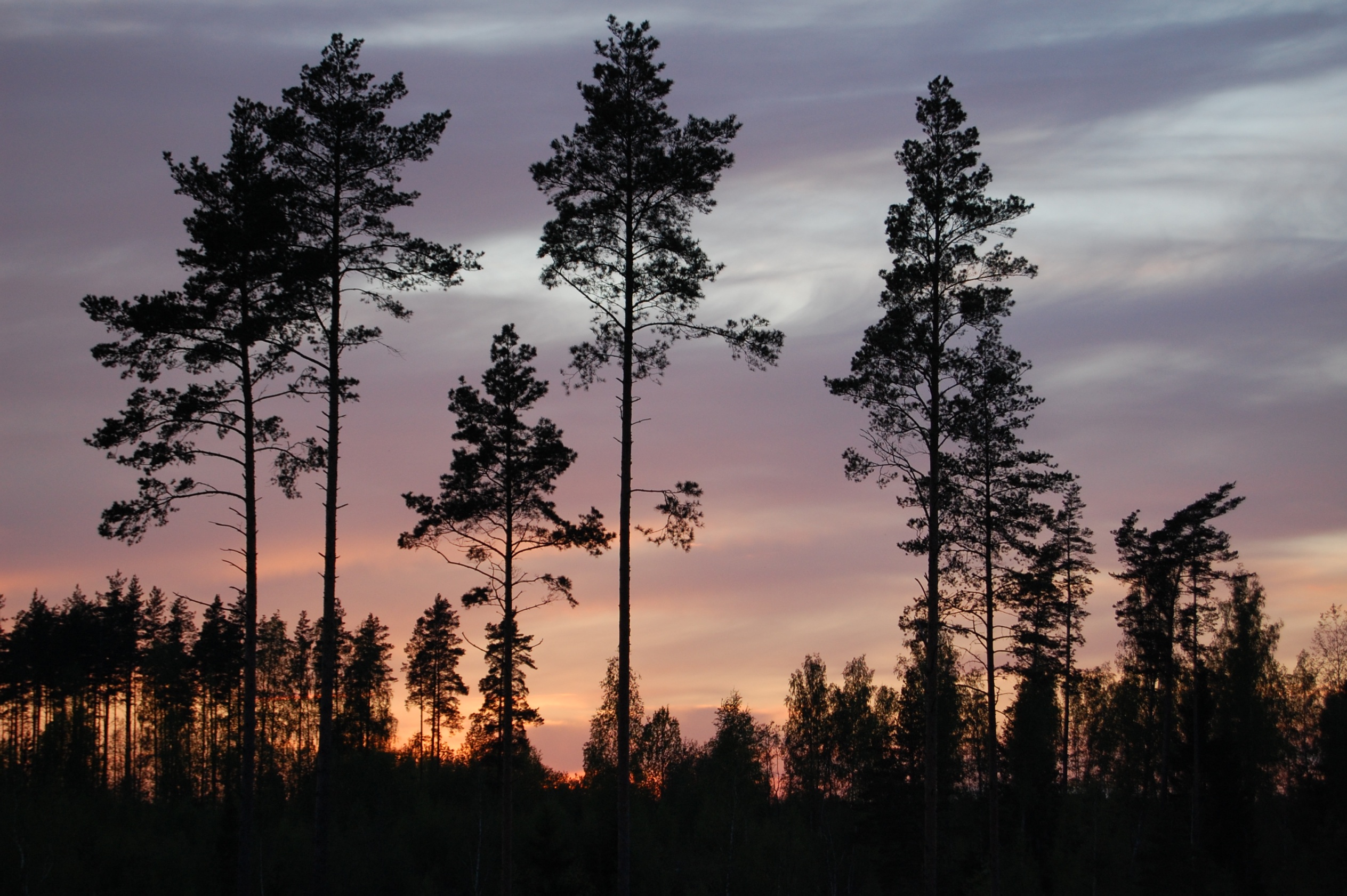 Greetings from Estonia!
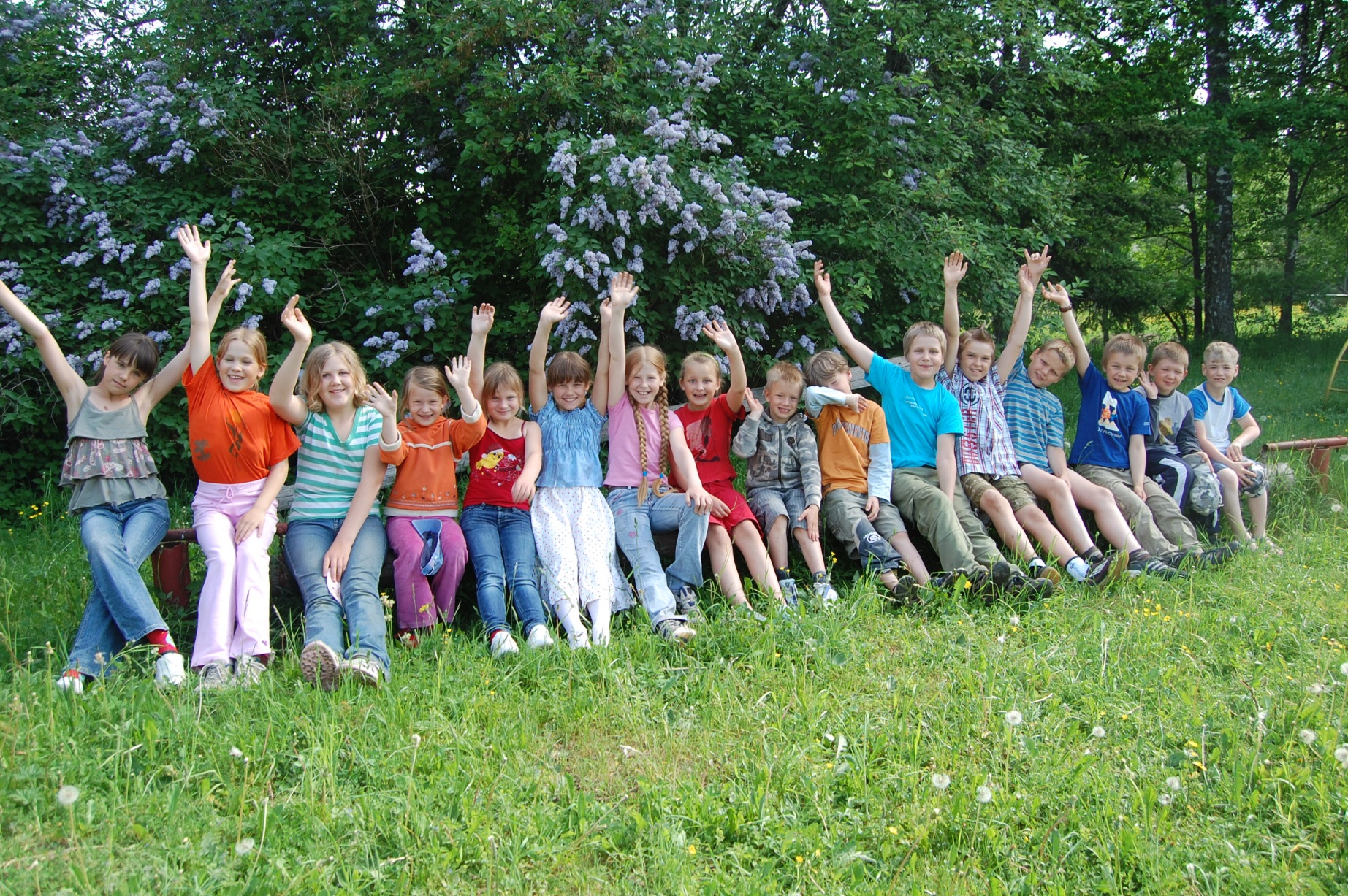